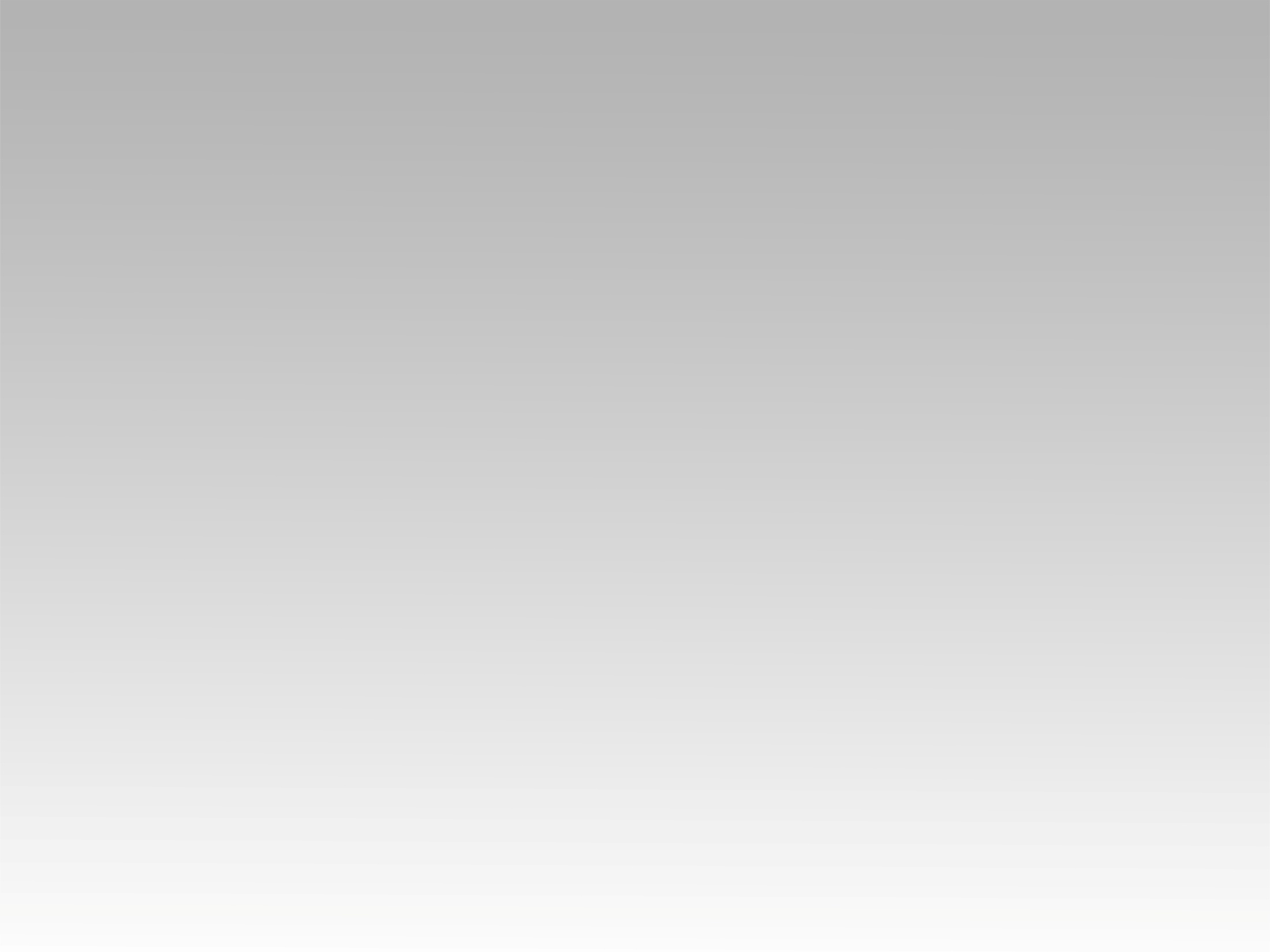 تـرنيــمة
أشعر بالأمان لأنك معي
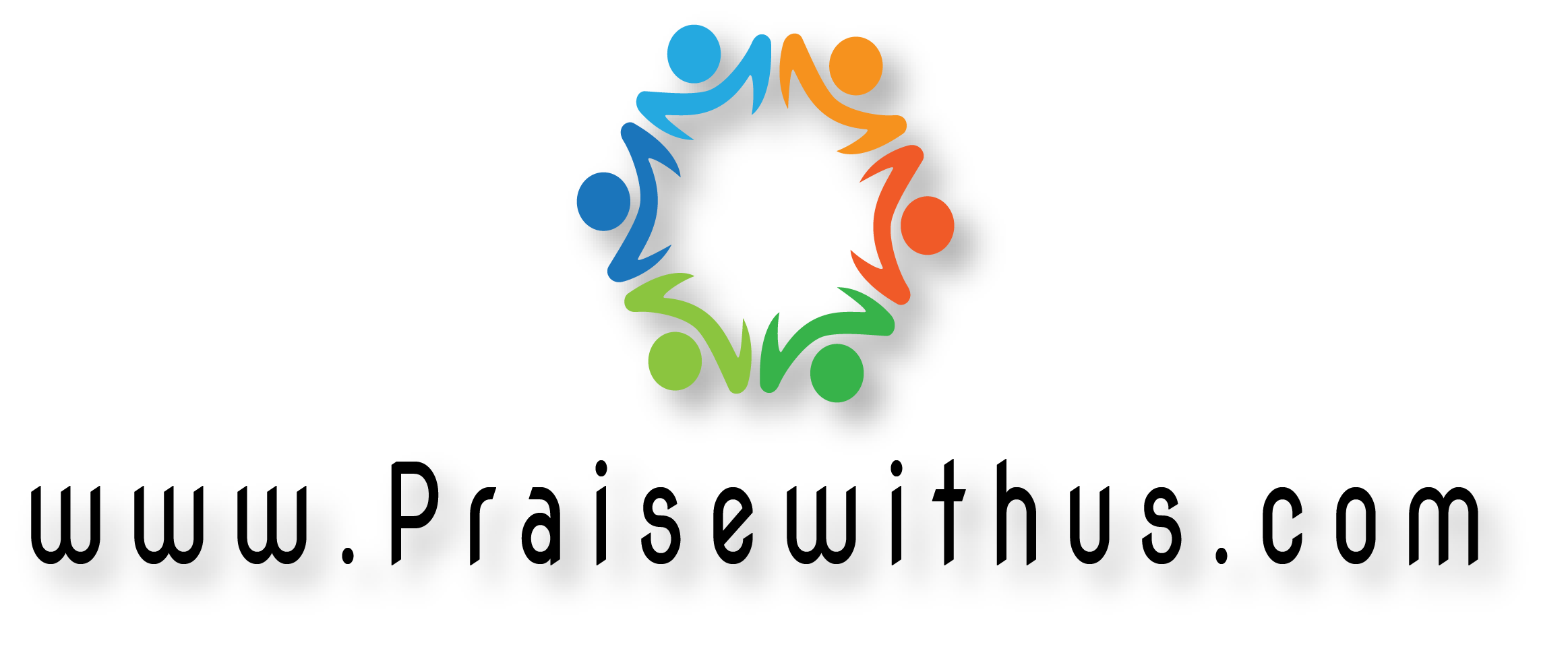 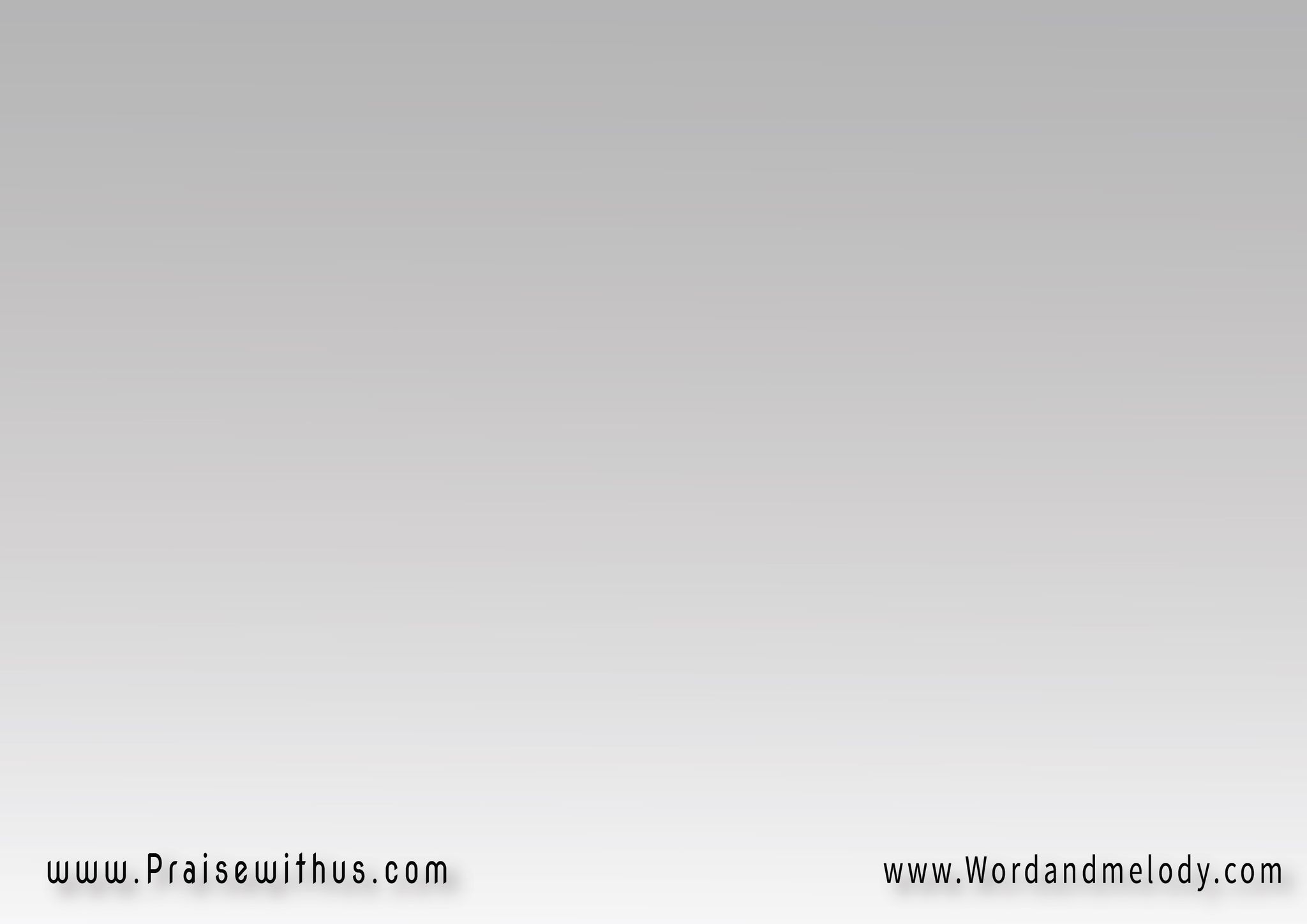 1-
أشعر بالأمان 
لأنك معي 
كل الأيام تحيط بي
فلا أخاف
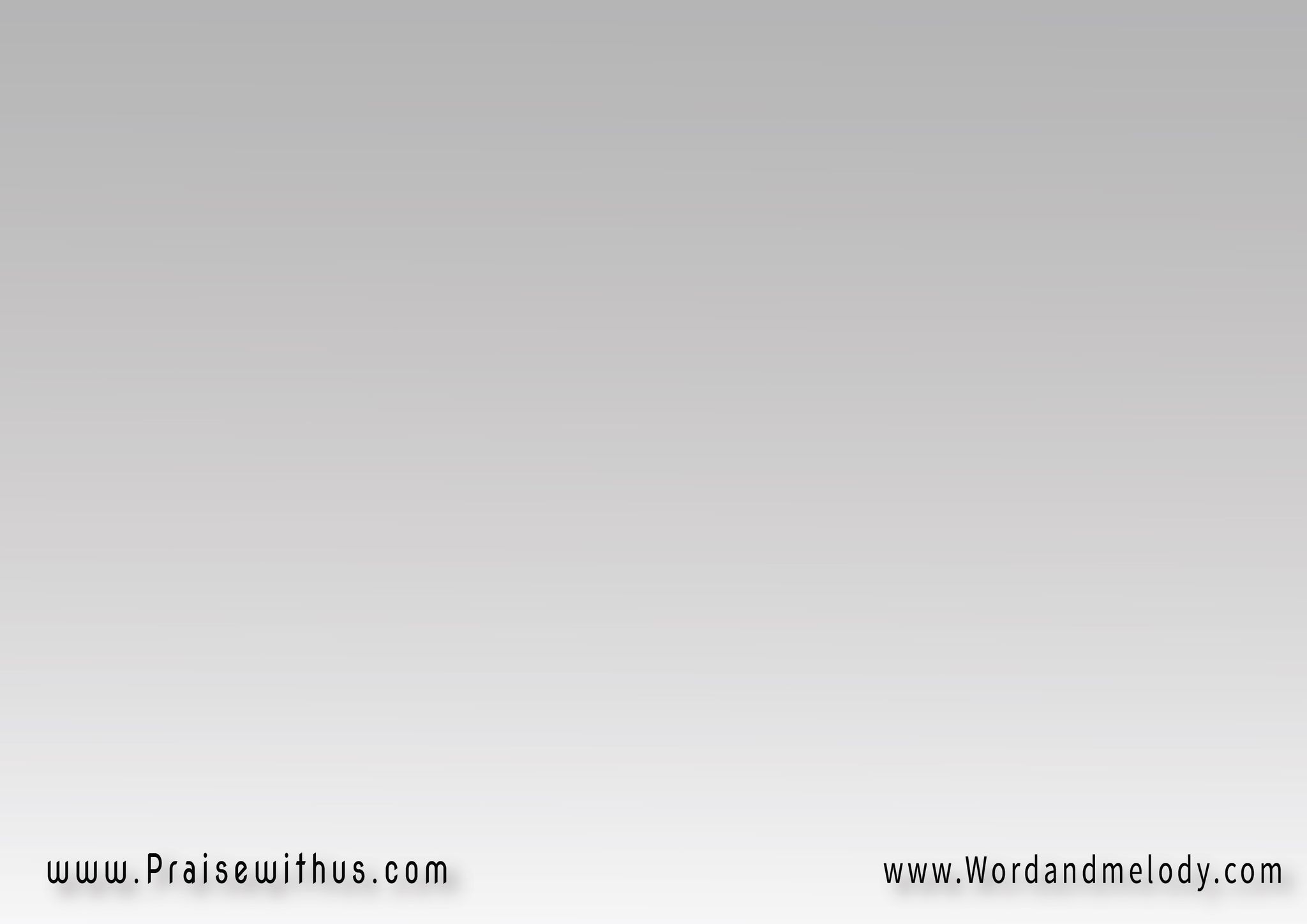 القرار:
(أنت معــــي 
تغمرنــي الآن 
في ظلك أحتمي 
لا أعبد سواك)2
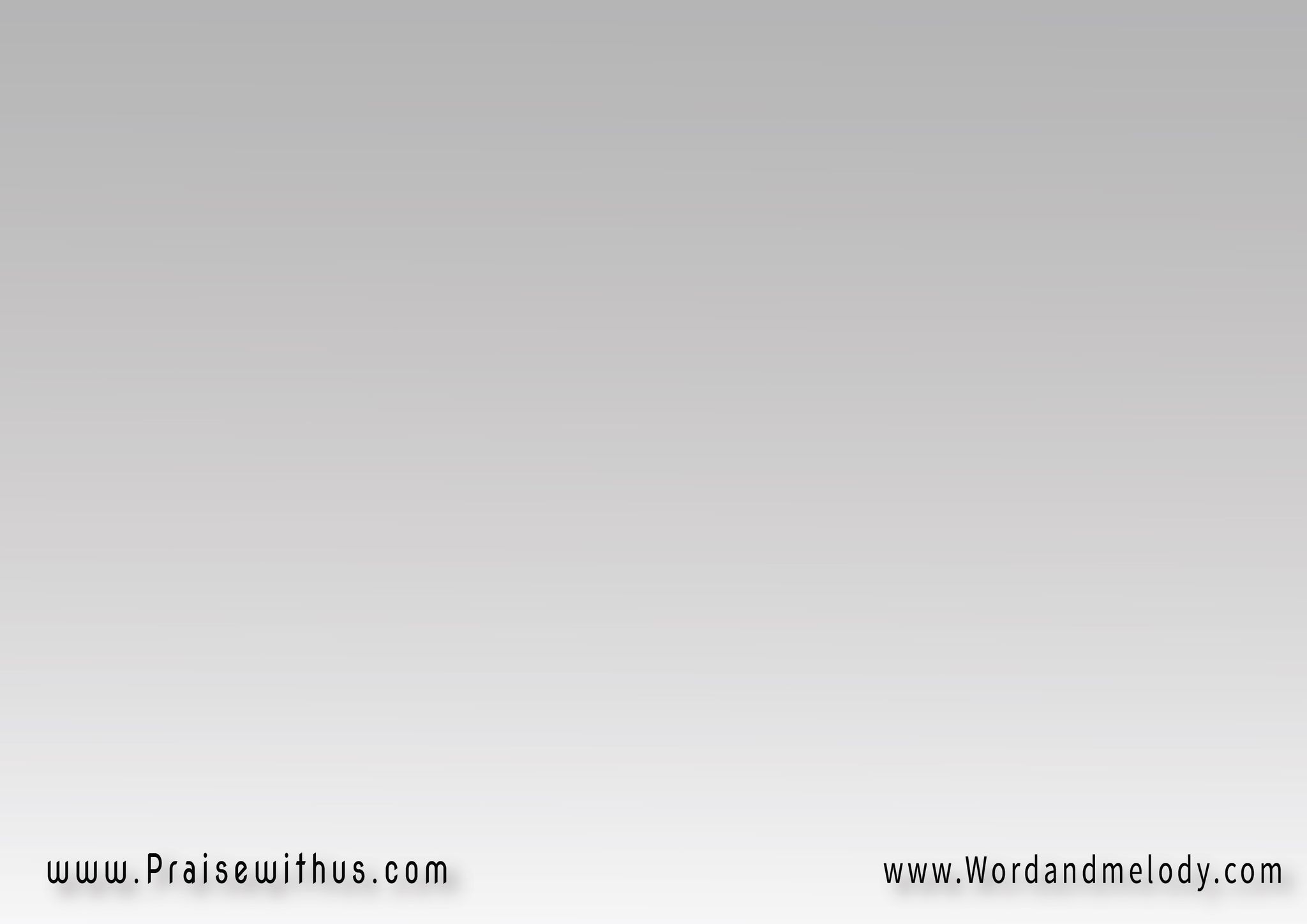 2-
بين ذراعيك 
تشبع نفسي 
كل الأيــــــام 
يلهج قلبي بحبك
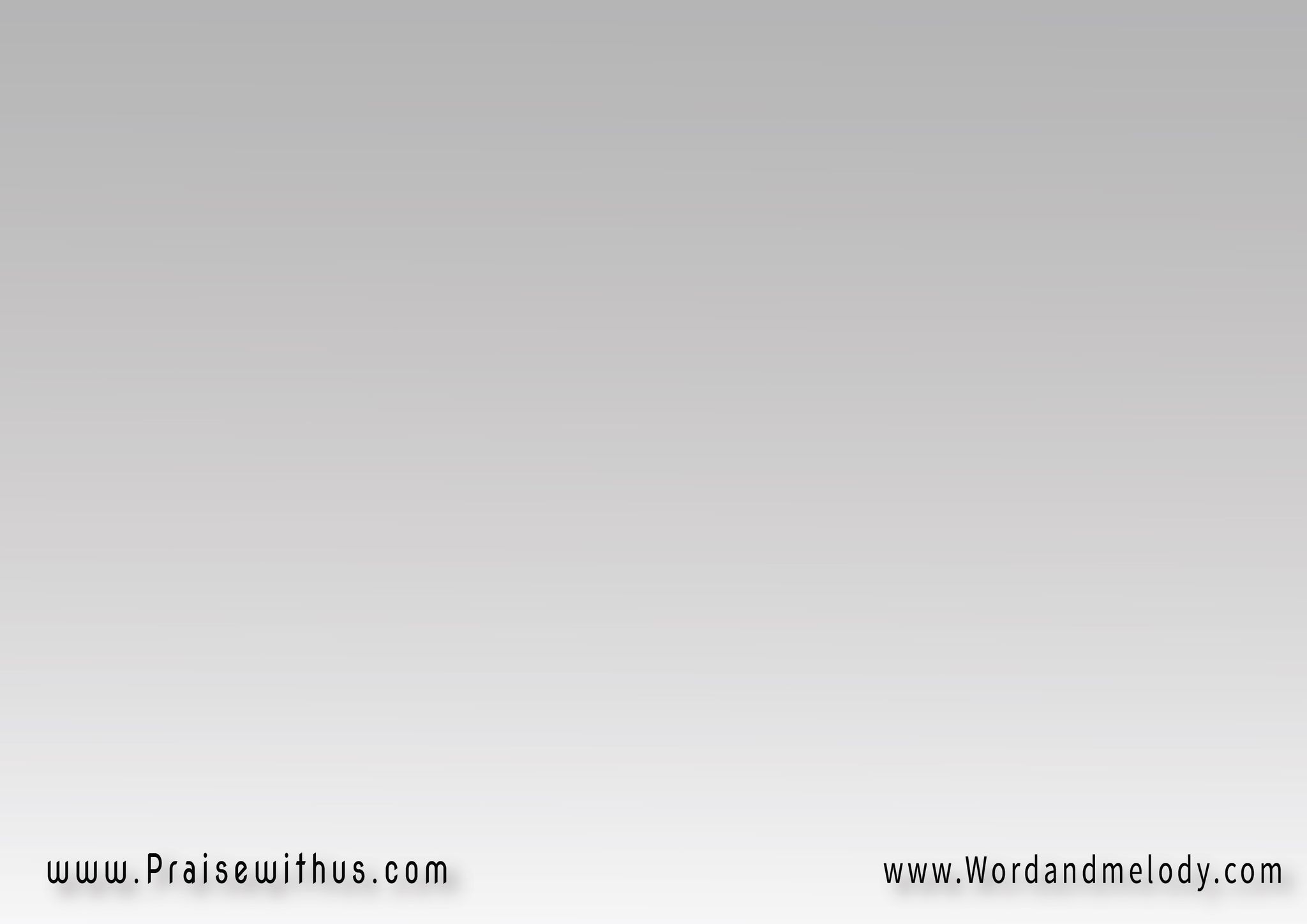 كل يوم كنت معي 
حتى ولو لم أراك 
ترشدني تقودني 
والآن أعلن حبي لك
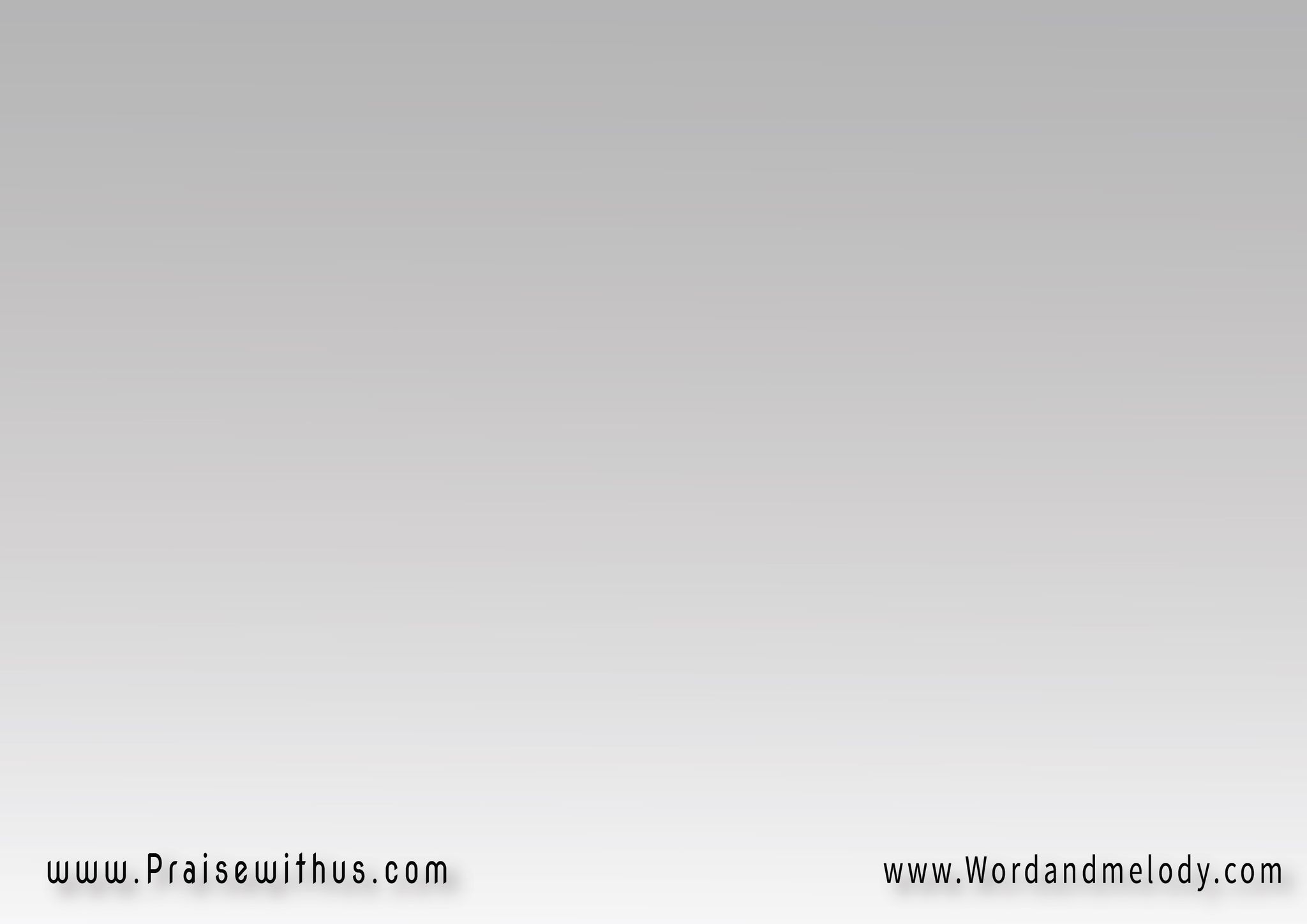 القرار:
(أنت معــــي 
تغمرنــي الآن 
في ظلك أحتمي 
لا أعبد سواك)2
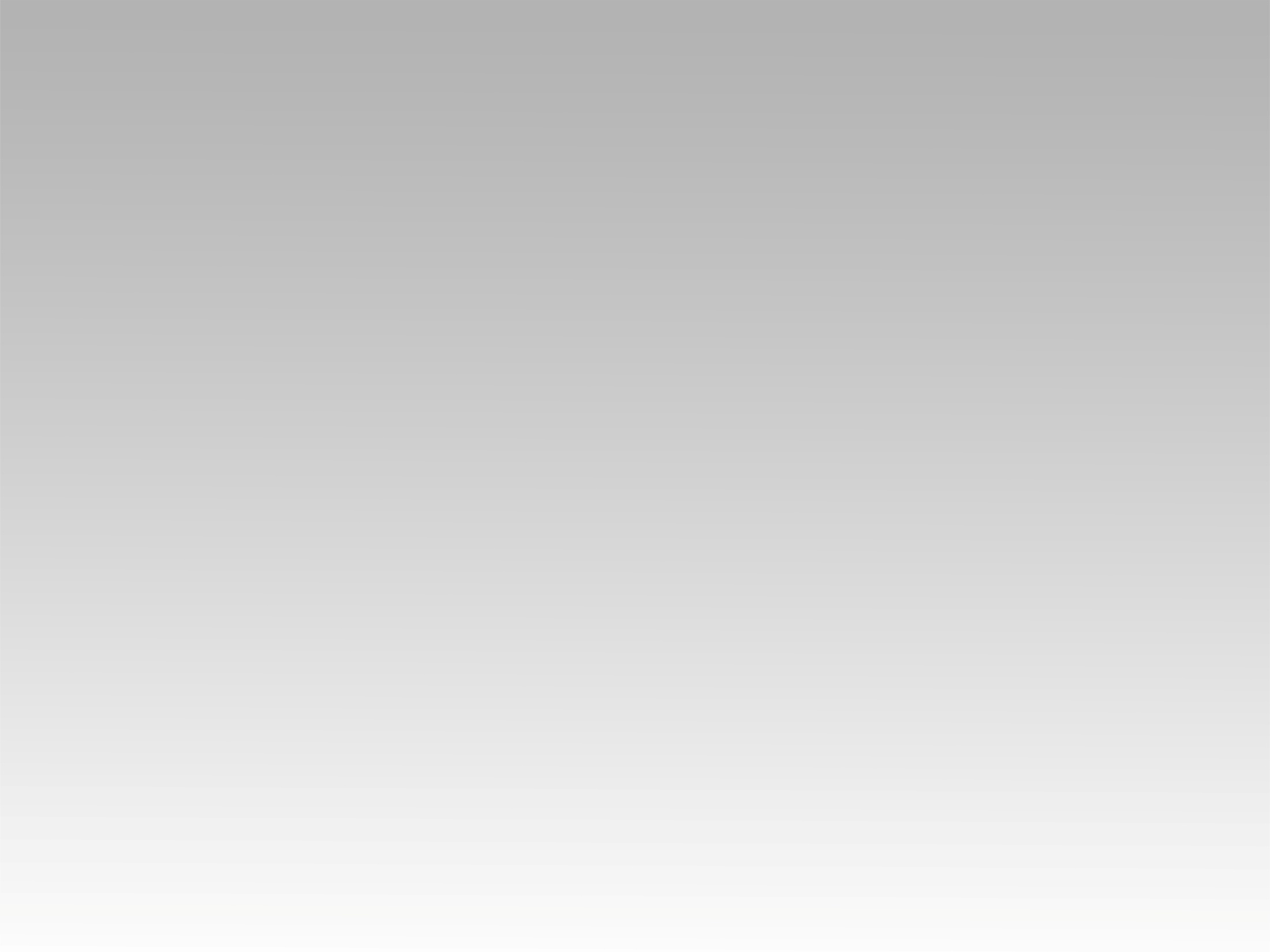 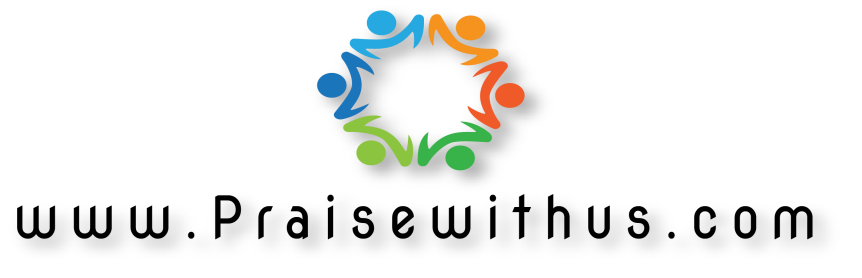